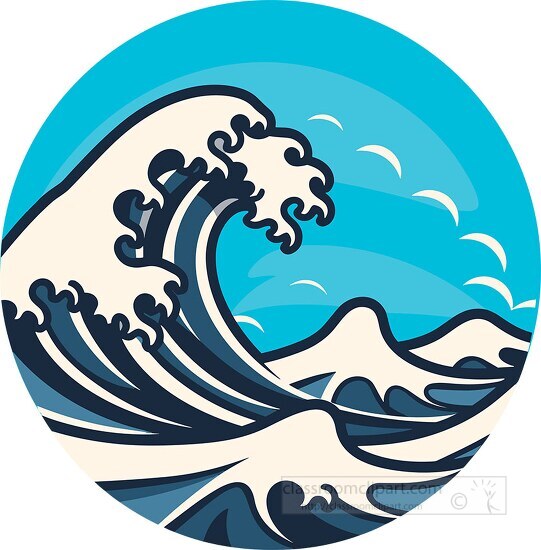 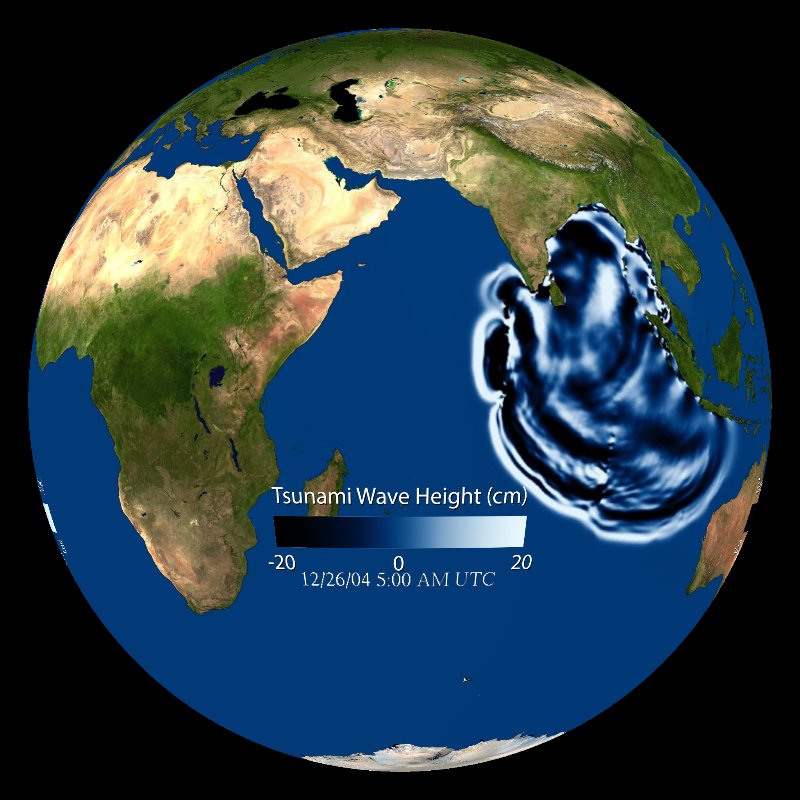 International Tsunami Symposium 2025 in India
Sunanda Manneela
Indian National Centre for Ocean Information Services (INCOIS)
Ministry of Earth Sciences, Govt. of India
5th Meeting of Scientific Committee for the UN Ocean Decade Tsunami Programme
16 - 17 January 2025, Paris, France
Plans for International Tsunami Symposium 2025
Dates: 5 – 7 November 2025
Venue: INCOIS, Hyderabad 
Duration: 3 days
Day 0: Participants’ Arrival at Hyderabad
Day 1 to Day 3 Symposium at Hyderabad
Opening
Keynote Talks
Tsunami Commission Business Meeting
Technical Sessions (Plenary & Parallel)
Posters
Public Session / Pre-conference training session for students ??
Local Tour & Visit to INCOIS Facilities
International / National Organising Committees
Conference Website by INCOIS
Announcement
Abstract Submission
Abstract Reviews by Experts
Communication of Acceptance
Registration
Payment of Conference Fees
Information on Technical Sessions 
Information on Accommodation & Local Logistics
Symposium Proceedings
Symposium at INCOIS Campus
Accommodation for participants will be blocked in Hotels at negotiated rates
On-Campus Accommodation for Students
Local Transport from Hotel to Venue by INCOIS
Local Tours & Conference Dinner by INCOIS
International Tsunami Symposium 2025
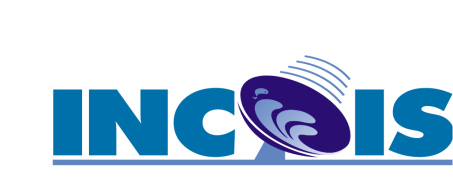 Major Theme: Tsunamis caused by non-seismic and complex sources: challenges, lessons learnt and Way forward
Objectives
To report on and document the achievements in Tsunami Science
To identify the challenges and gaps in the early warning system and work that still needs to be done
To enhance interdisciplinary collaboration especially for non-seismic tsunami source detection and tsunami forecasting 
To advance tsunami detection and warning system through AI/ML 
To promote global tsunami preparedness through UNESCO-IOC Tsunami Ready Recognition Programme and similar programmes/projects
To leverage on the Ocean Decade Tsunami Programme for improving Tsunami Services
International Tsunami Symposium 2025
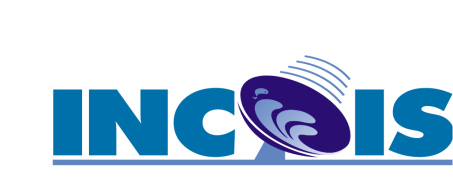 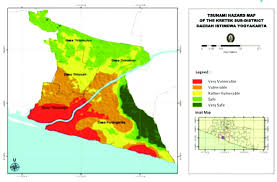 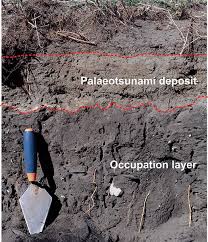 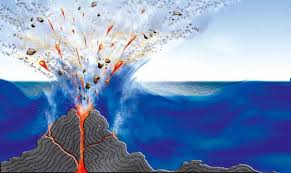 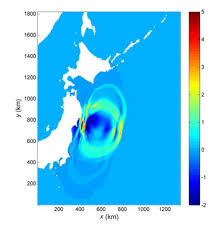 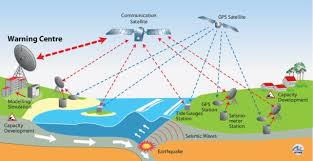 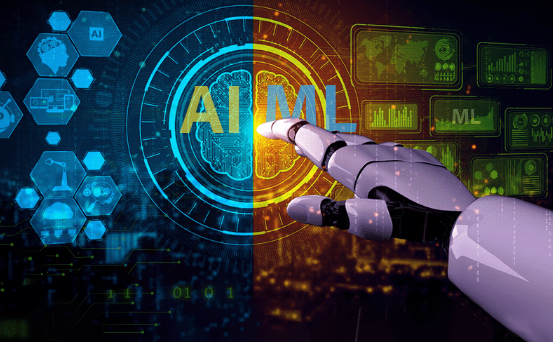 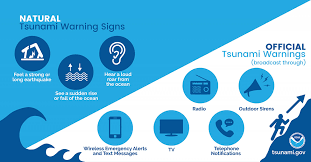 International Tsunami Symposium 2025
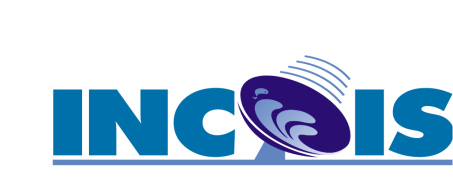 Organizing committees 
International Advisory and Planning Committee (Strategic guidance on Programme)
Prof Yuichiro TANIOKA (Japan), Hokkaido University
Dr Maria Ana BAPTISTA (Portugal), Lisbon University
Dr Diana GREENSLADE (Australia), Bureau of Meteorology, Melbourne, Australia
Dr Alexander RABINOVICH (Canada), Institute of Ocean Science, Canada
Dr Mohammad HEIDARZADEH (UK), Brunel University, UK
Dr Laura KONG (USA), International Tsunami Information Centre 
Ms. Suci Dewi ANUGRAH, (Indonesia), BMKG
Dr Srinivasa Kumar TUMMALA, ICG/IOTWMS, IOC-UNESCO
Dr Ravichandran MUTHALAGU (India), Ministry of Earth Sciences
Dr Balakrishnan NAIR (India), INCOIS
Scientific Advisory Committee (Review Abstracts, Recommend Keynote Speakers and Plenary sessions etc)
National Organizing Committee (Explore Funding and ensure conference complies with national policies)
Local Organizing Committee (Local Logistics – transport/accommodation/technical support etc)
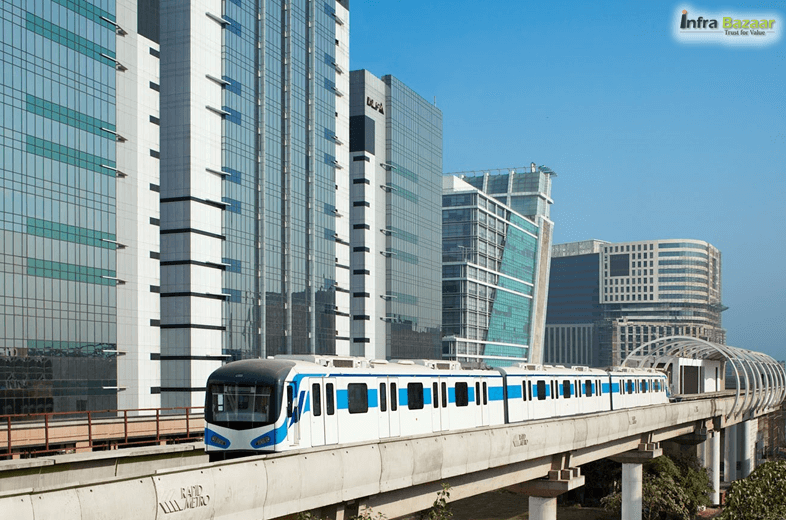 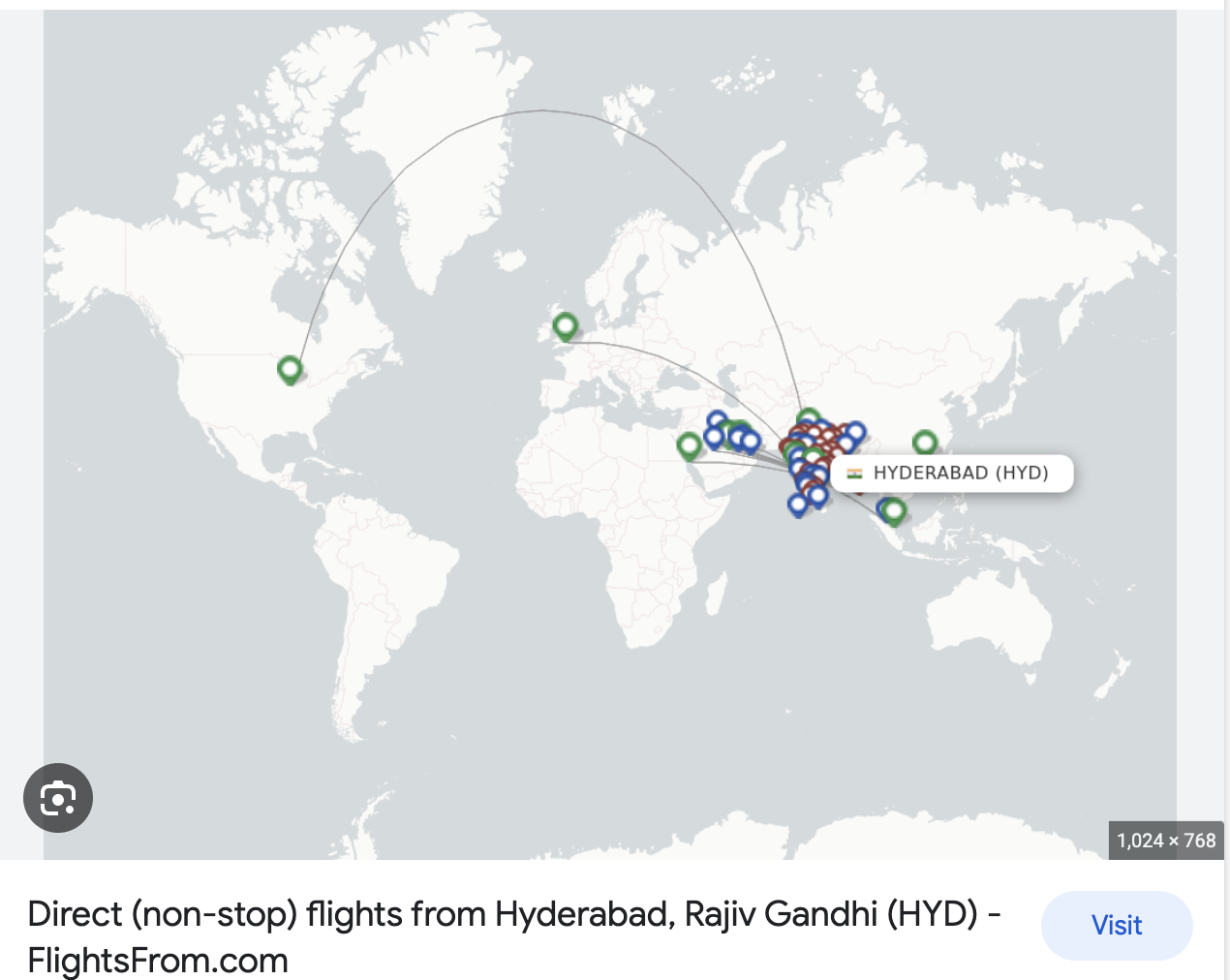 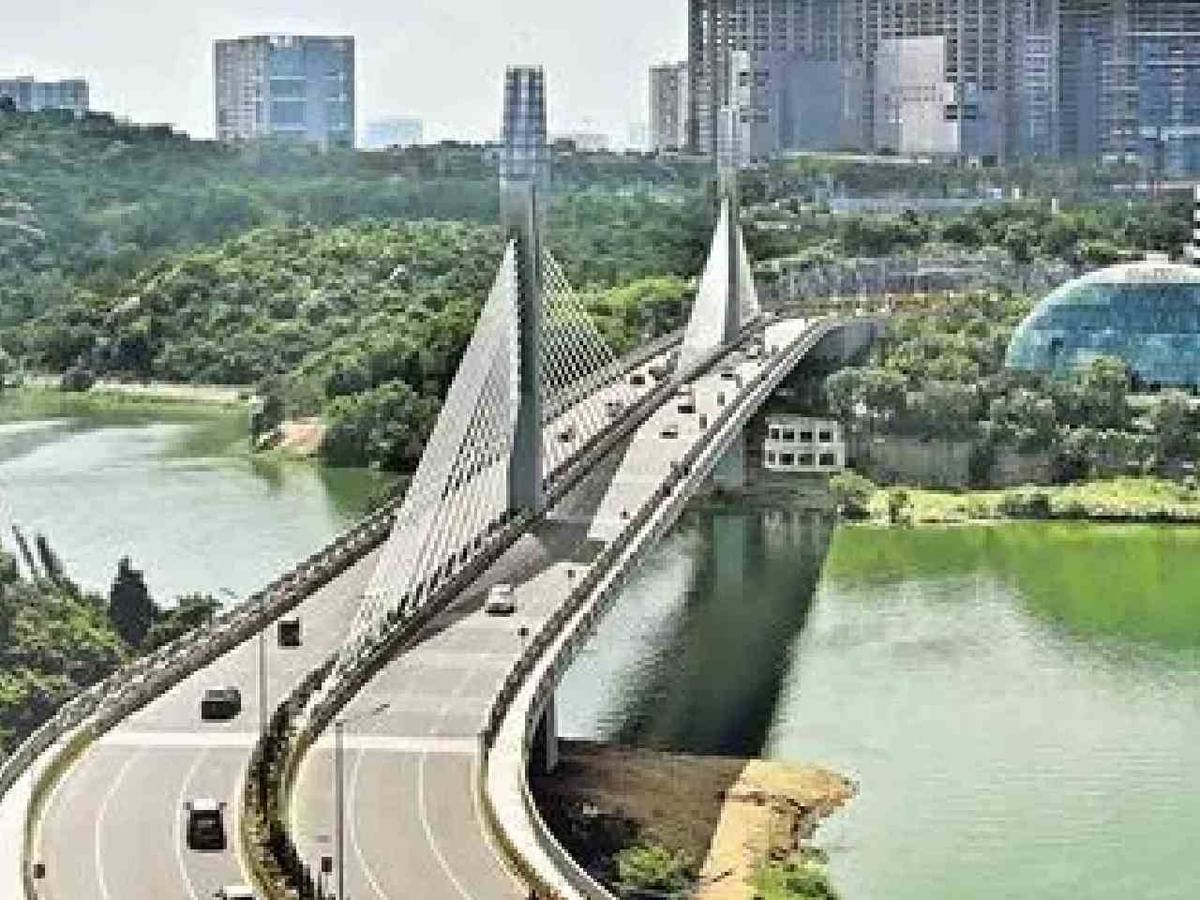 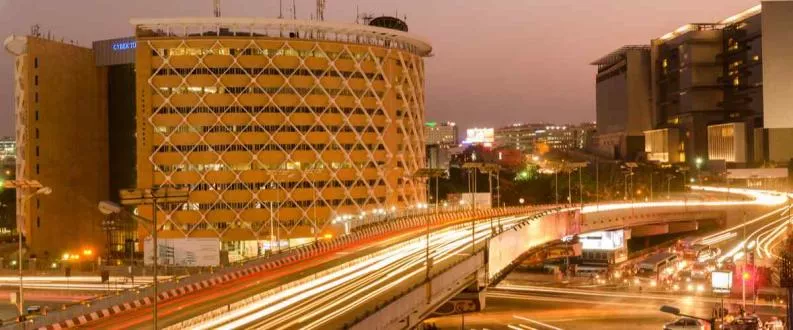 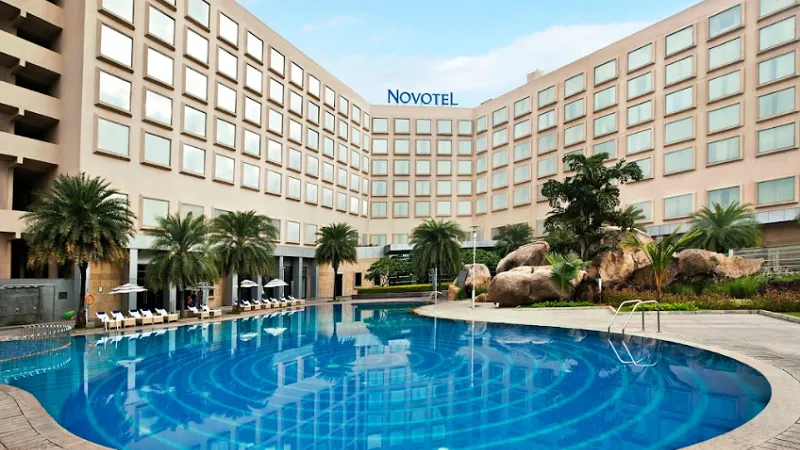 Location:  Hyderabad, India
Home to several scientific institutions,  IT Majors (Cyberabad) and Historical Tourist Attractions
Major hub for international flights and has direct connections to several major cities around the world
Excellent infrastructure, including world-class convention centers, hotels, and transportation facilities 
Well-organized public transportation system of metro, buses, taxis, and auto-rickshaws, making it easy move around
Cost of accommodation, venue rentals, and other logistics is generally more affordable, making it an attractive choice
Pleasant Weather most of the year.
Venue: INCOIS, MoES, India
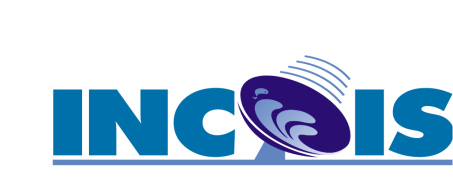 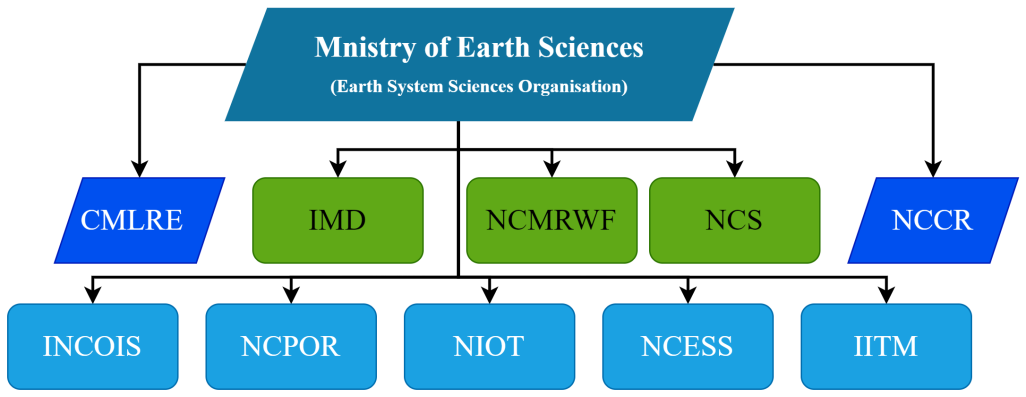 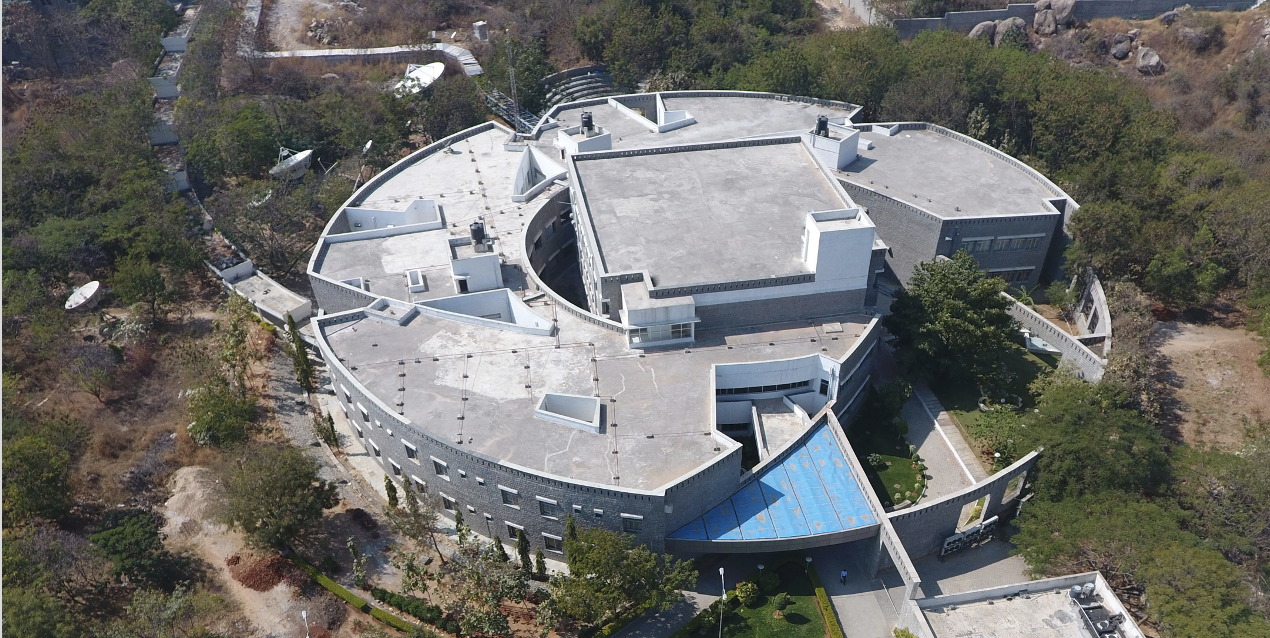 INCOIS Mission: To provide the Ocean Information and Advisory Services to Society, Industry, Government Agencies and Scientific Community through Sustained Ocean Observations and Constant improvements through Systematic and Focussed Research
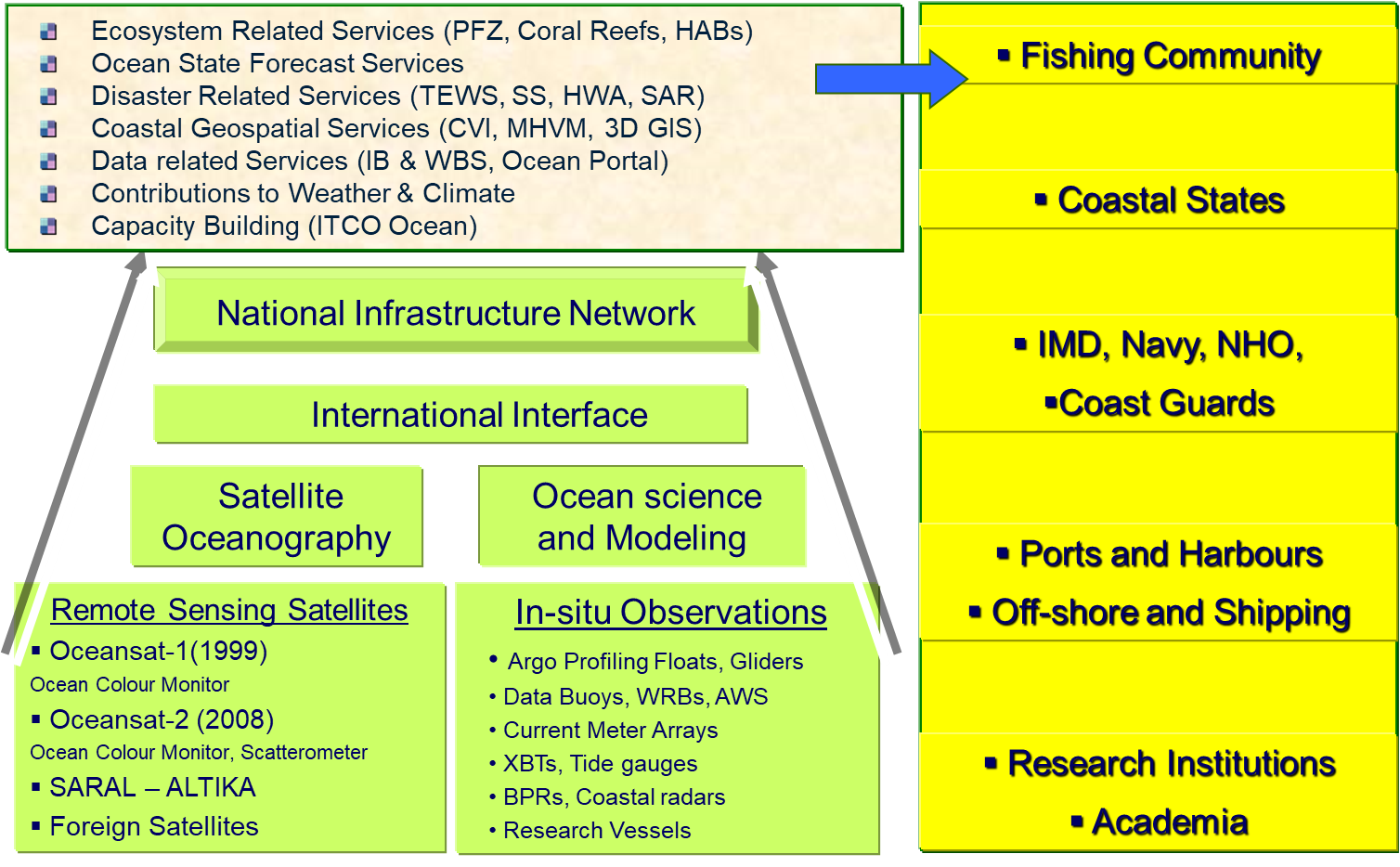 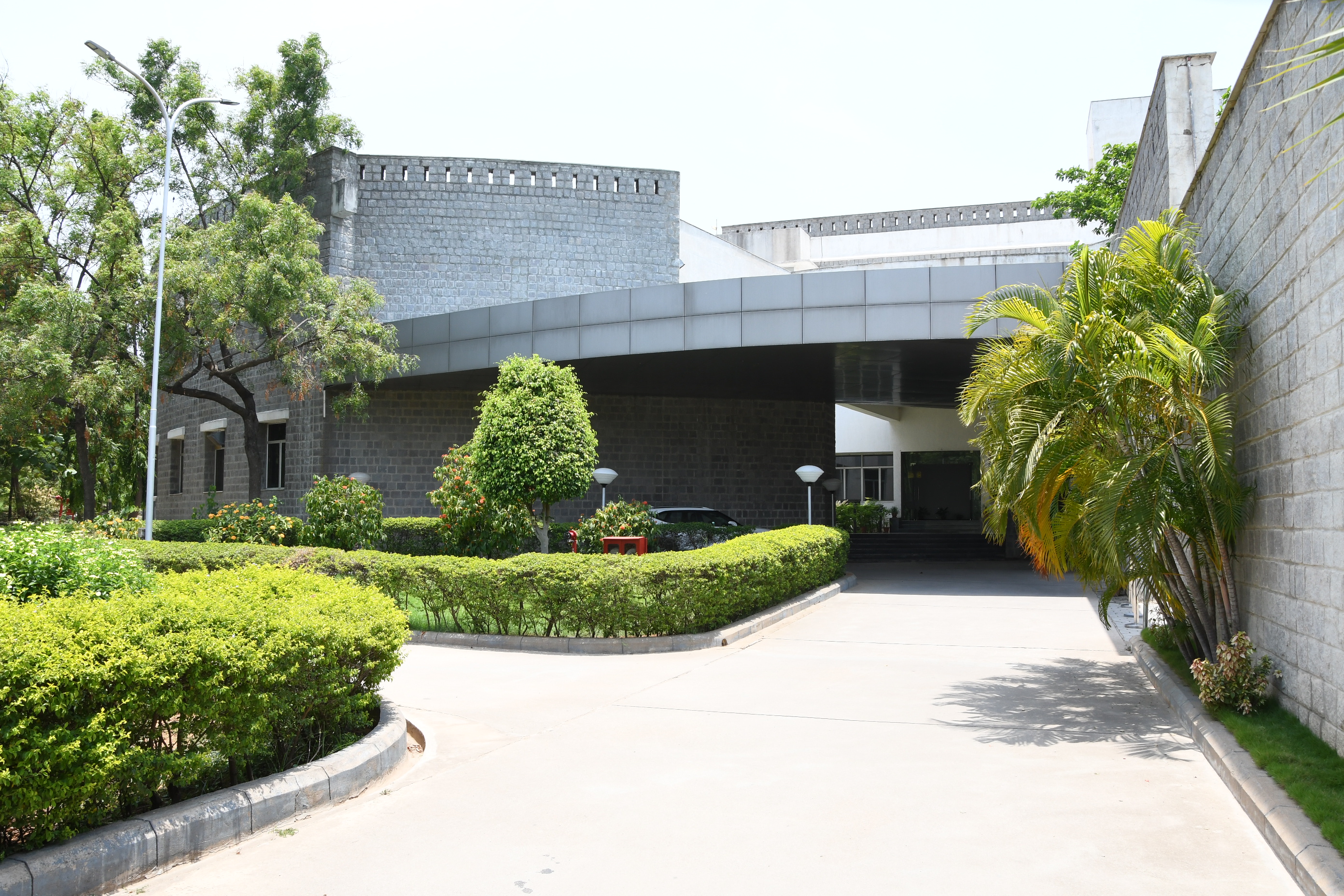 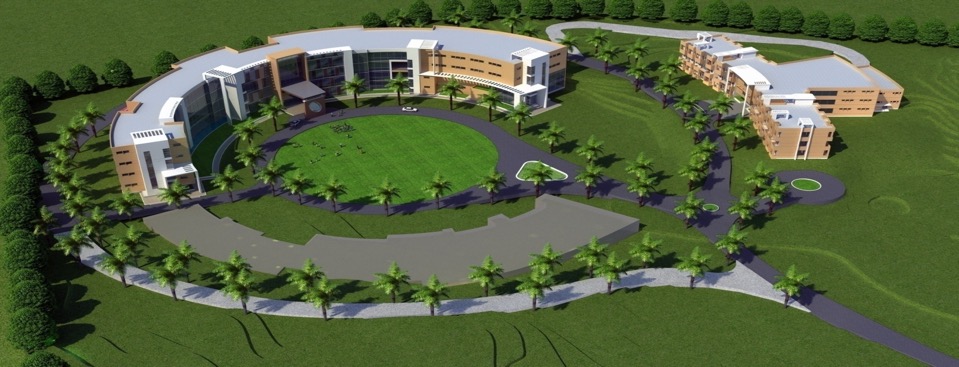 Tsunami & Coastal Multi-hazard Early Warning Services
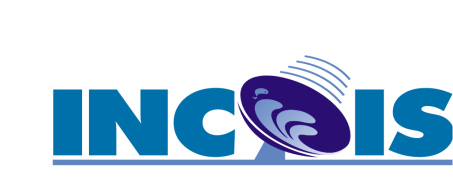 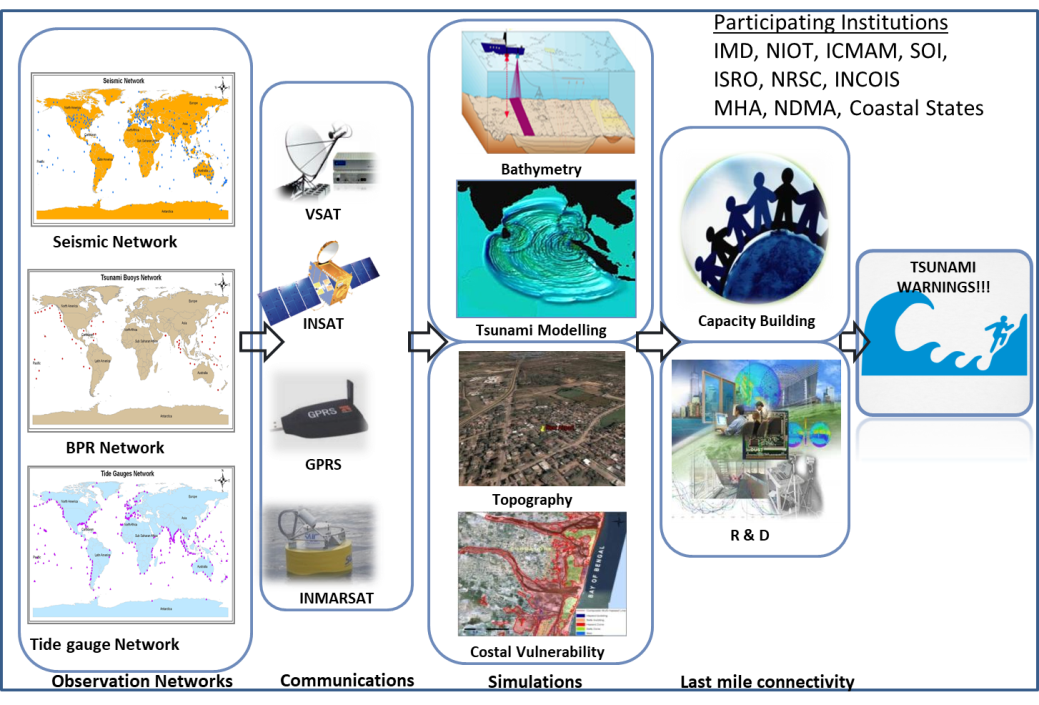 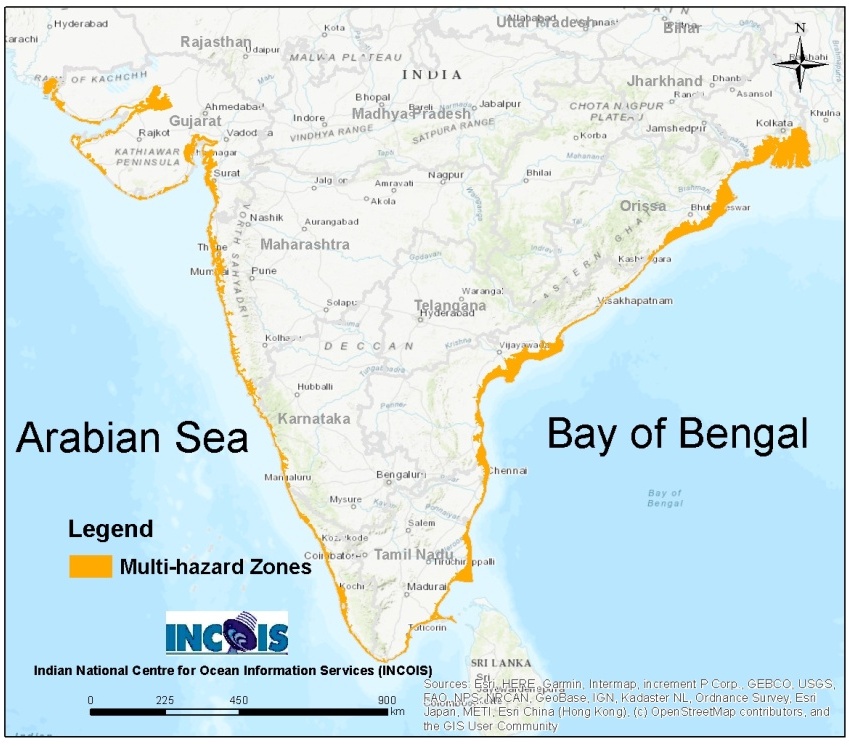 Projected Coastal flooding due to Tsunami, Cyclone, Floods, Sea Level Rise and Erosion
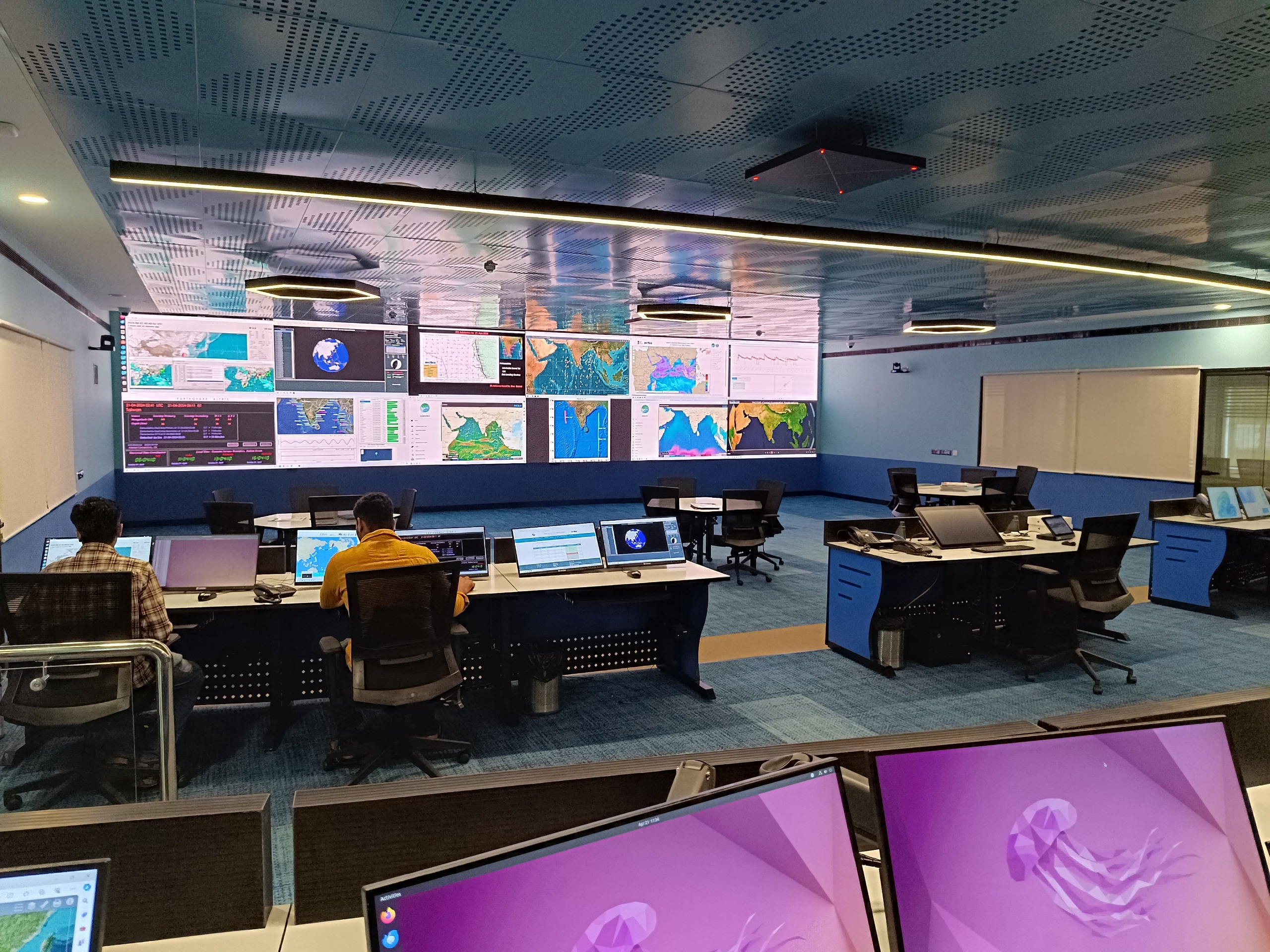 SynOPS lab
Indian Tsunami Early Warning Centre
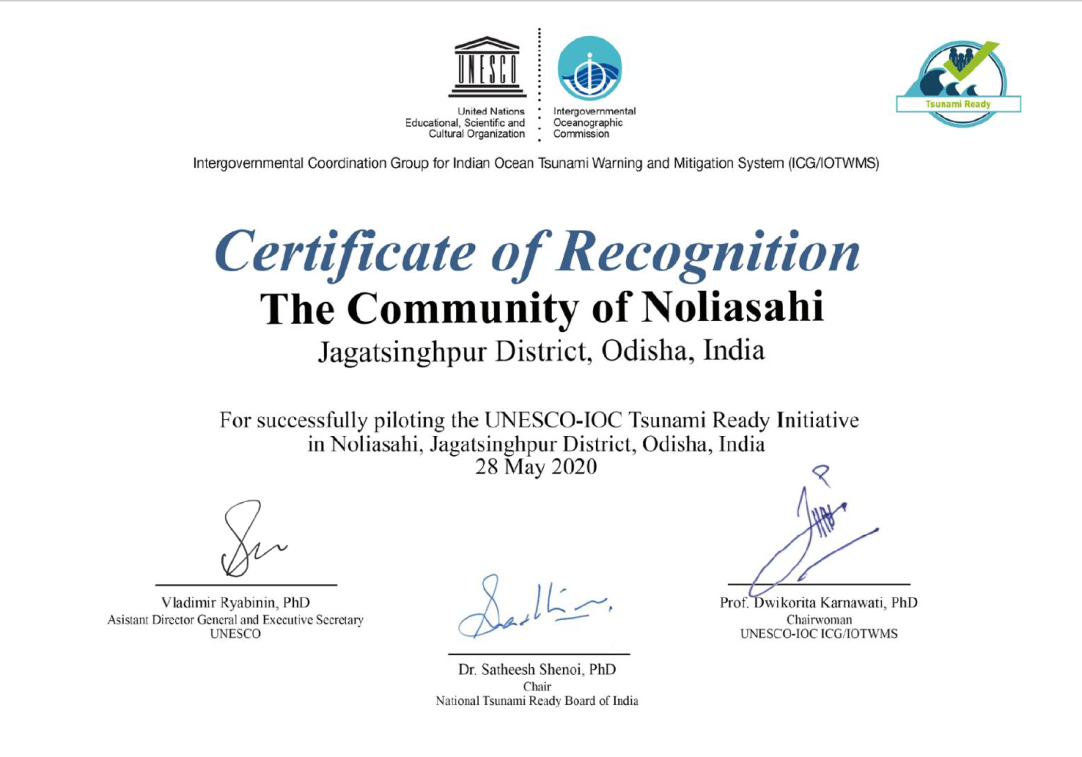 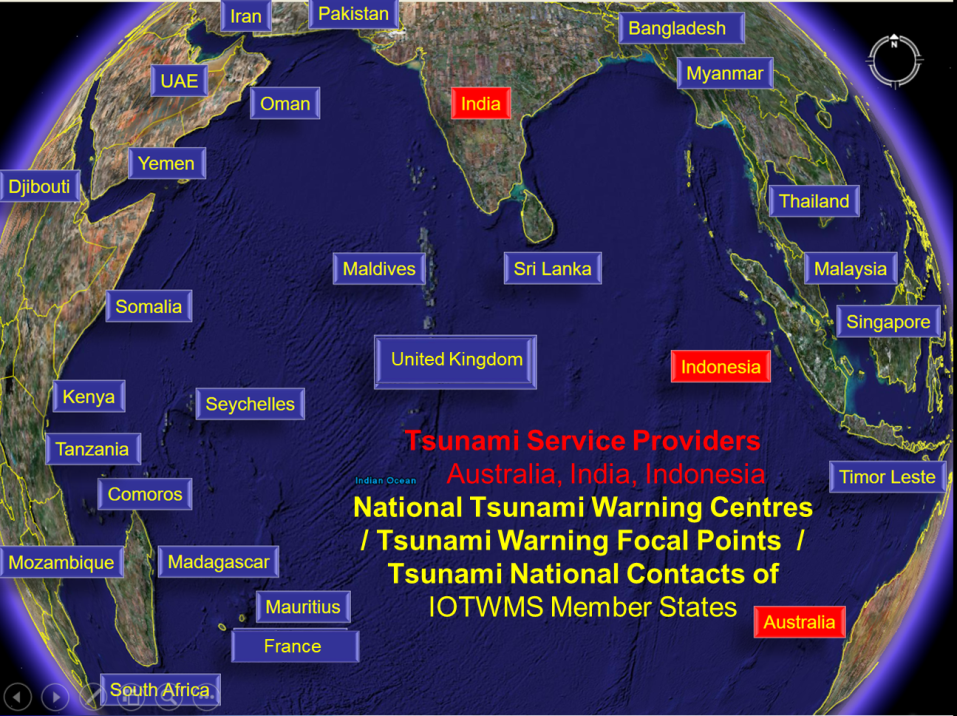 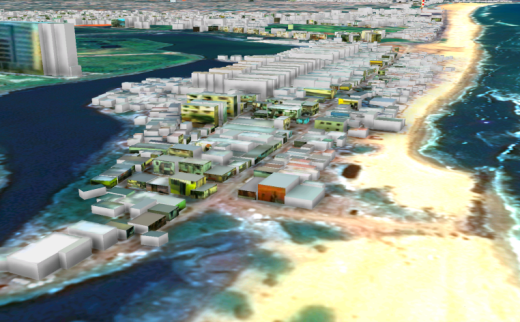 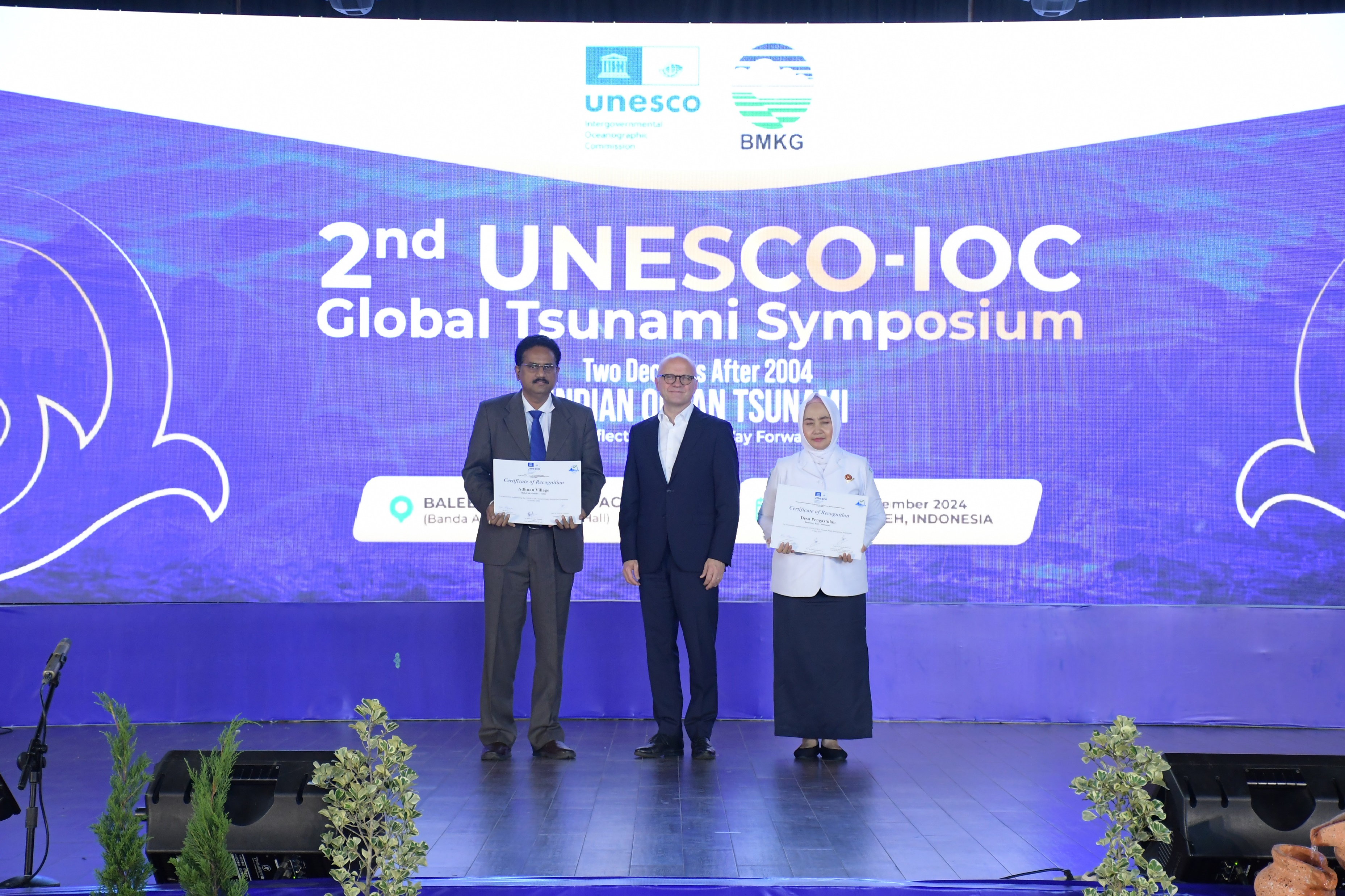 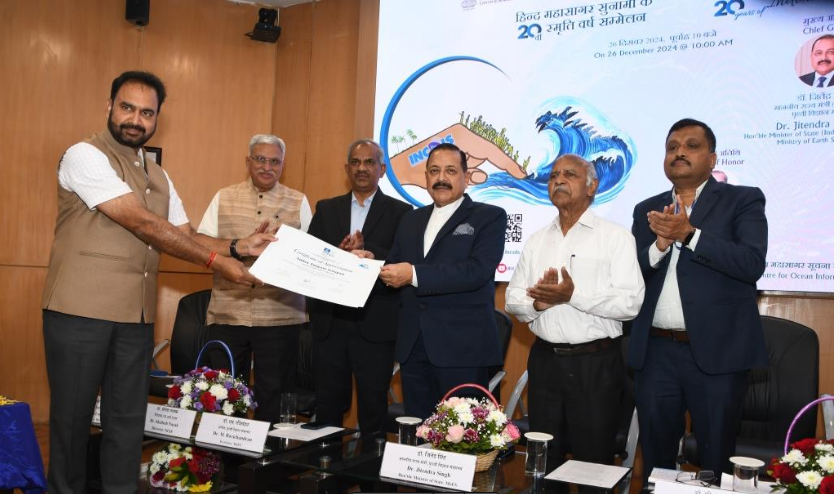 Tsunami Early Warning Services
Coastal Inundation – 3D Mapping
INCOIS On-Campus Conferencing / Training Facilities
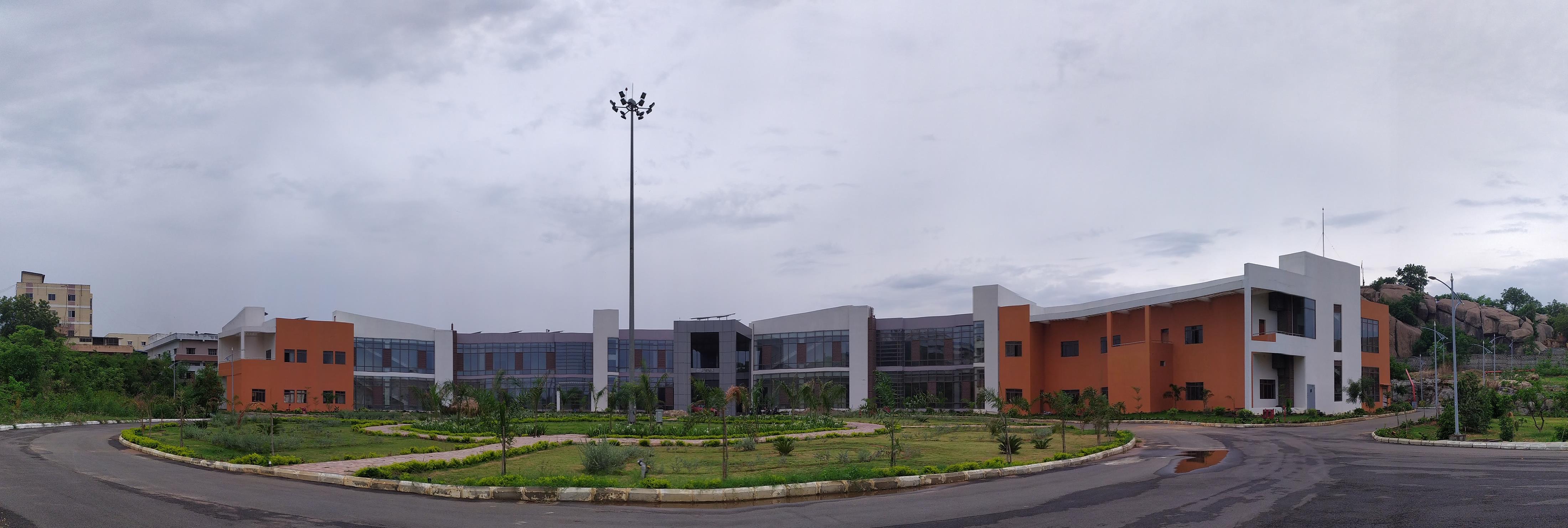 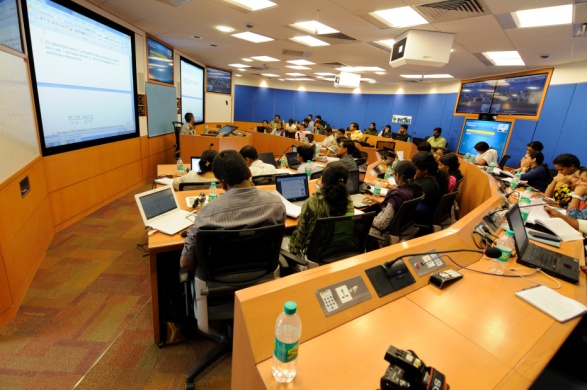 300 Capacity Open Plenary Hall
172-Seater Auditorium
72-Seater e-classroom 
48-Seater e-classroom
30-Seater Board Room
15-Seater Conference Rooms (x 4)
Classrooms, Computer Labs
Physical / Online / Hybrid capabilities
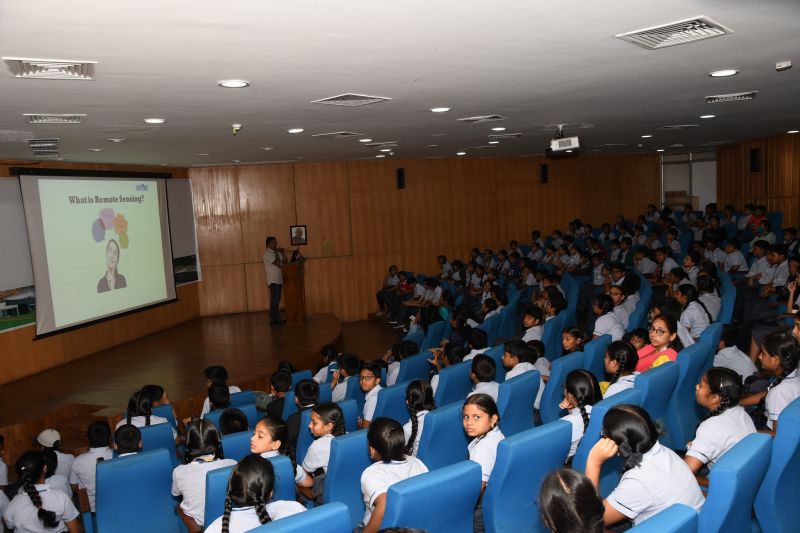 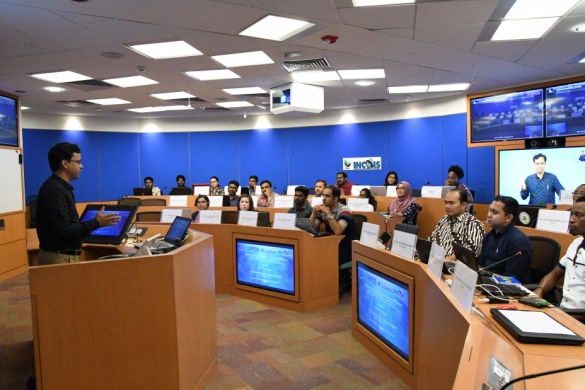 INCOIS On-Campus Accommodation
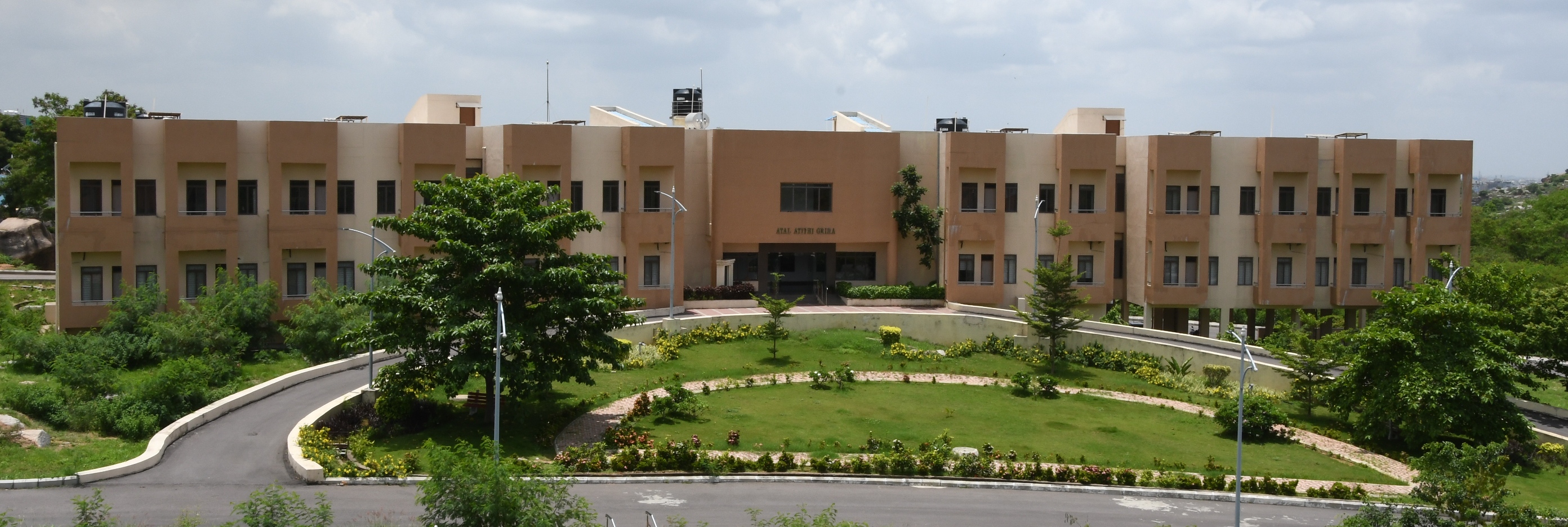 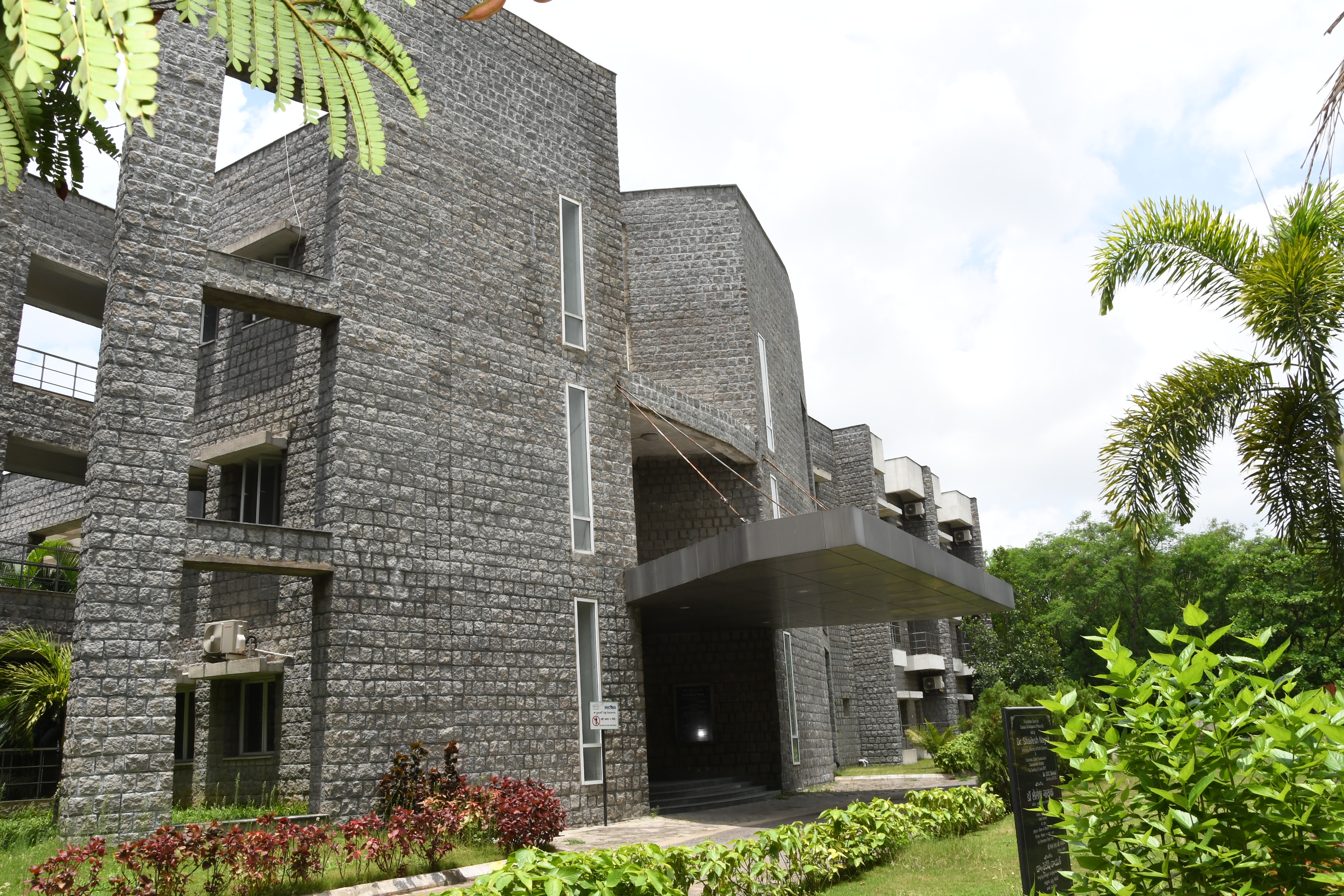 Hostel block - 3000 Sq M
11 Faculty Suites 
24 Student Rooms 
Dining, Recreation area
Gym

Guest House Block 
7 Suite rooms
27 Single  Rooms
3 married accommodations 
Multipurpose Hall
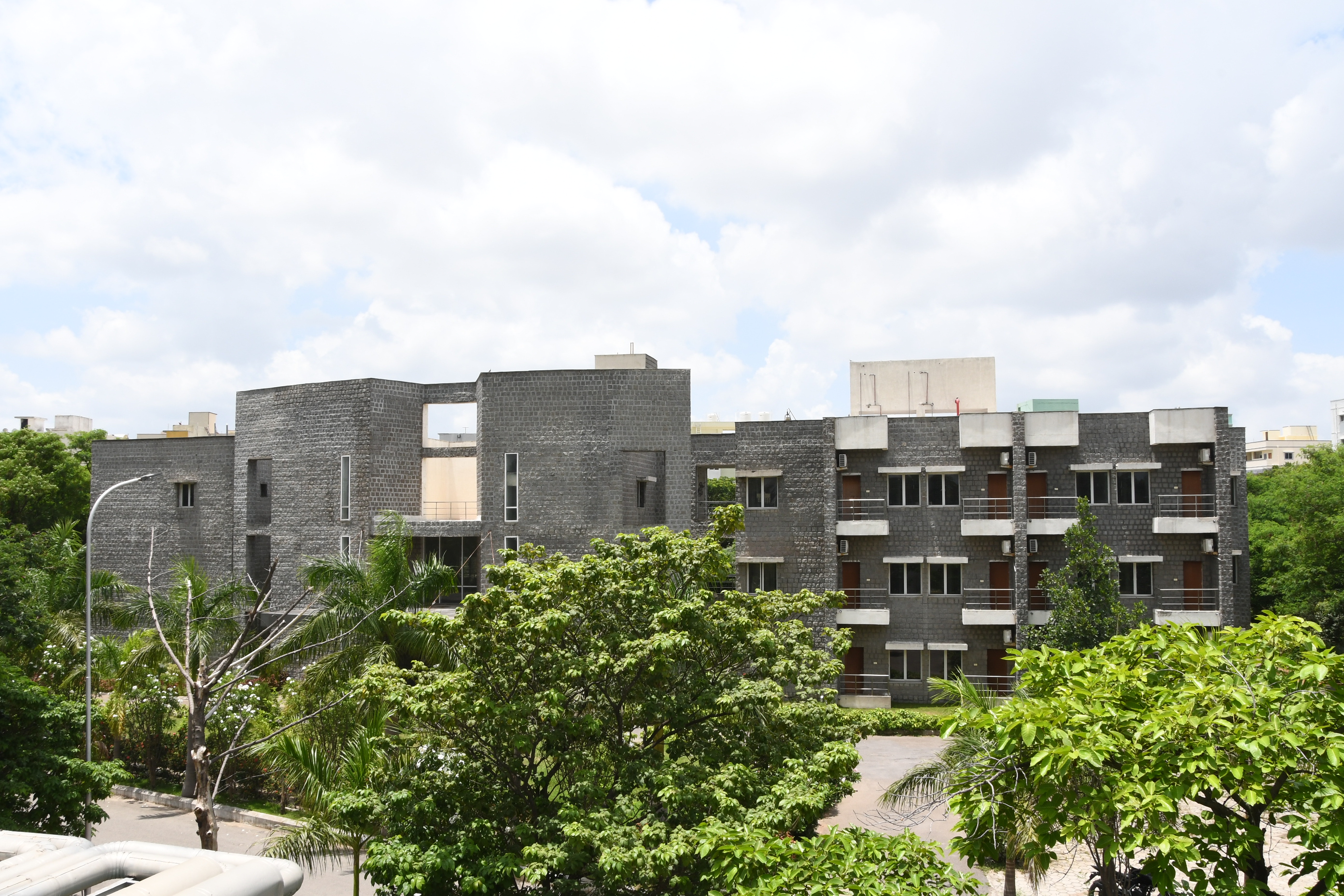 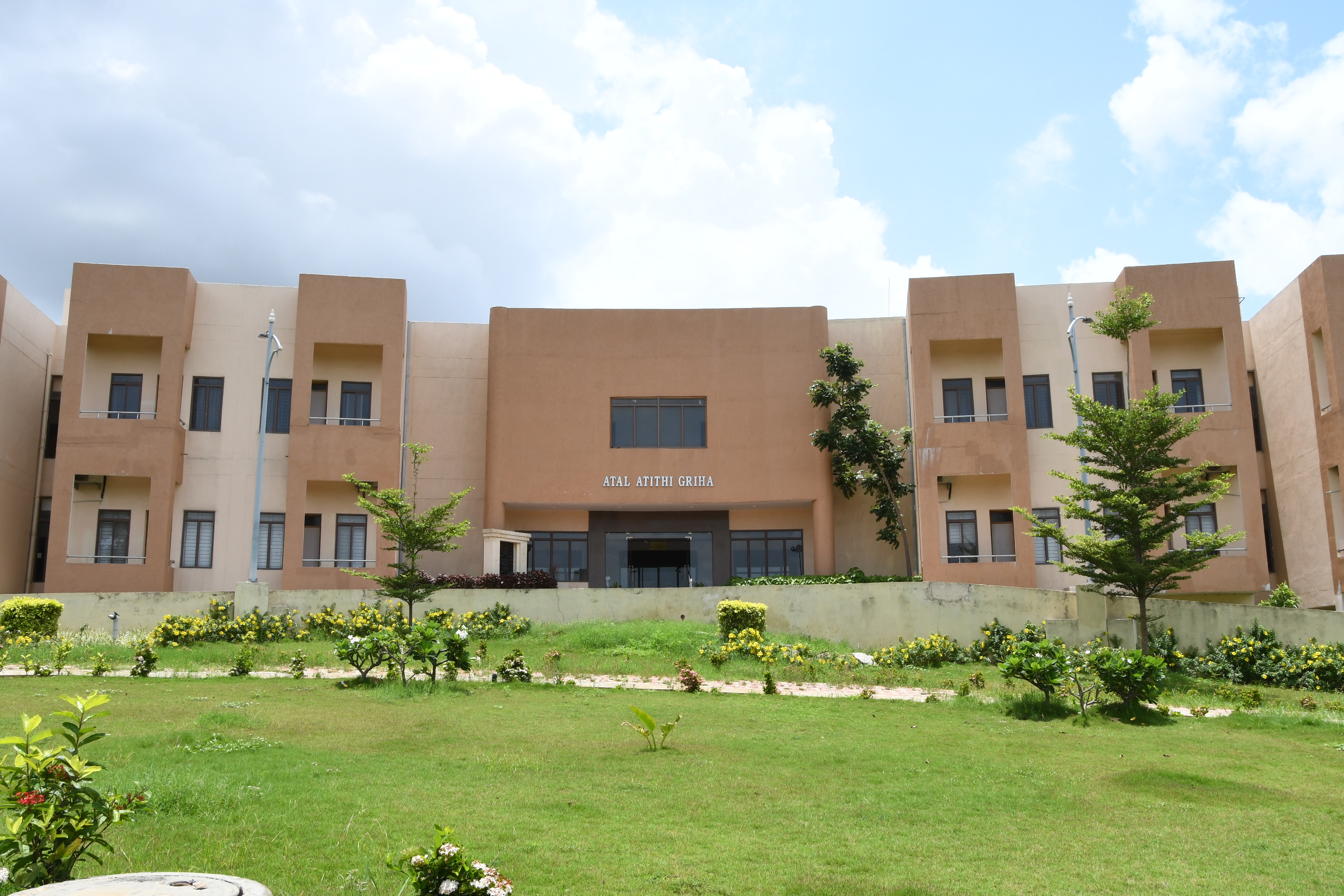 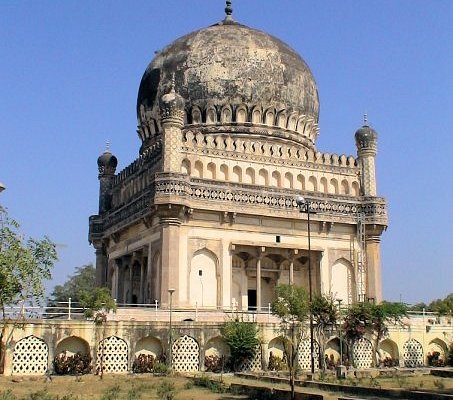 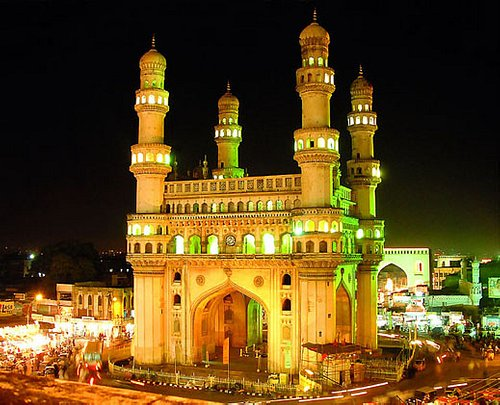 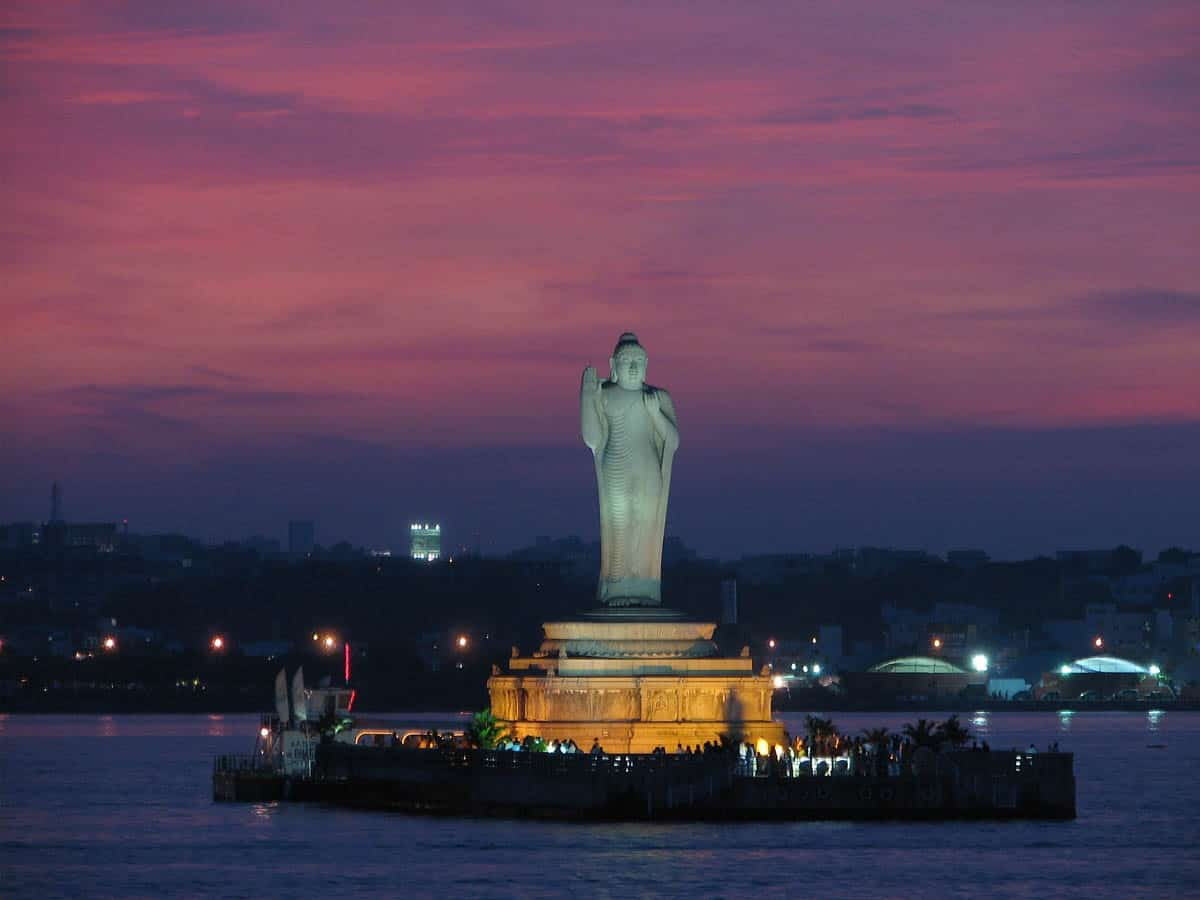 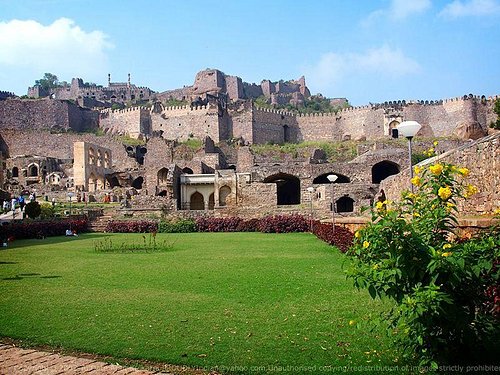 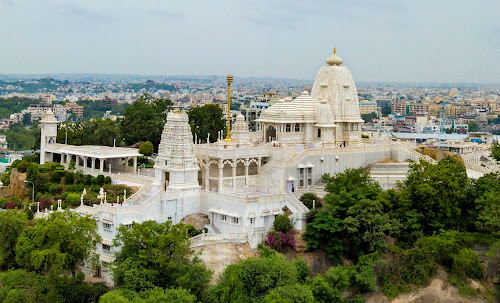 Tourist Attractions
Thank you for your kind attentionqueries: sunanda@incois.gov.in